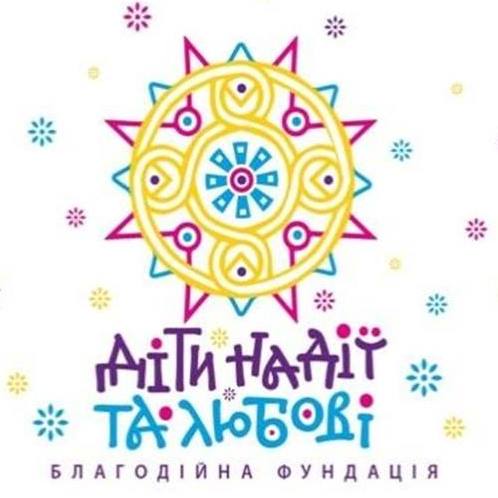 Charity foundation “ Children of Hope and Love” – first report
On 12.06.22 the foundation held three events for refugee  children. This is a very significant holy day for Ukrainian people, and the foundation bought gifts and also hired tutors who organized master-classes 

Event in Hotyanovka – 8 kids,  - gifts and masterclasses, expenses – EUR 350
Event in Kyiv – 23 kids  gifts + 12 kids masterclasses 1230 EUR 
Event in Hlivtse (Poland) – 50 kids gifts – EUR 1200

The balance  - EUR 3 220 is being spent  for creating regular activities for rehabilitation via art-therapy, group activity, work with psychologists, etc. and will be used as a payment for tutors and for purchasing the necessary materials for such classes
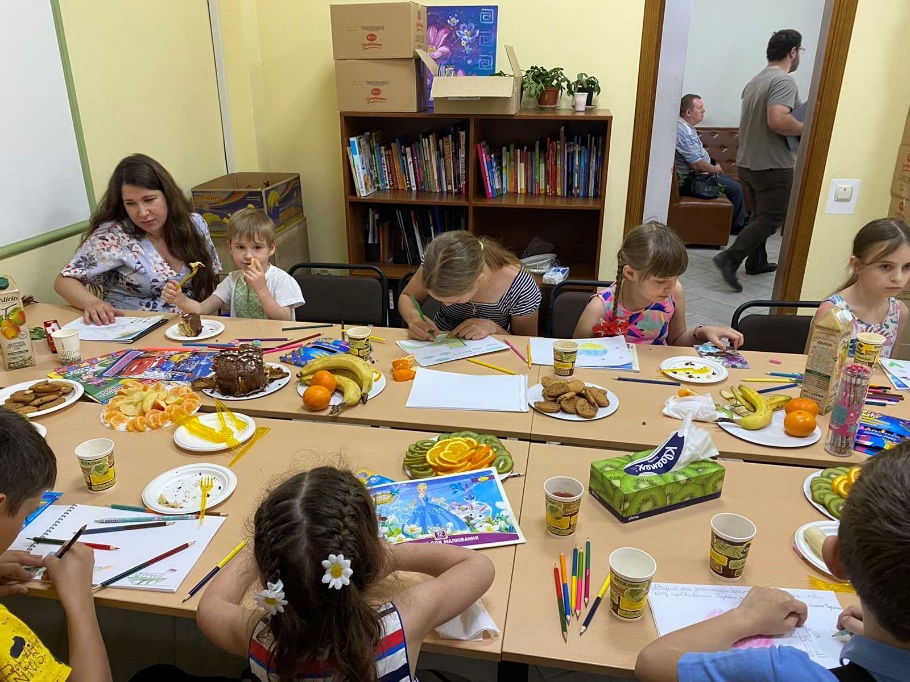 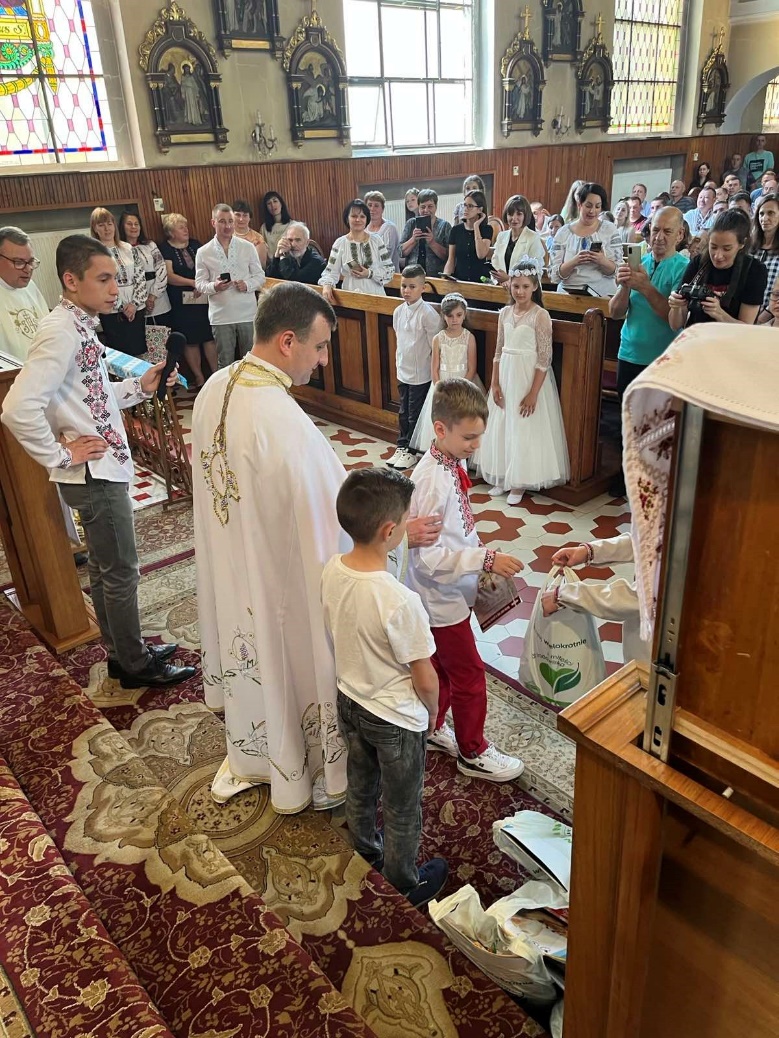 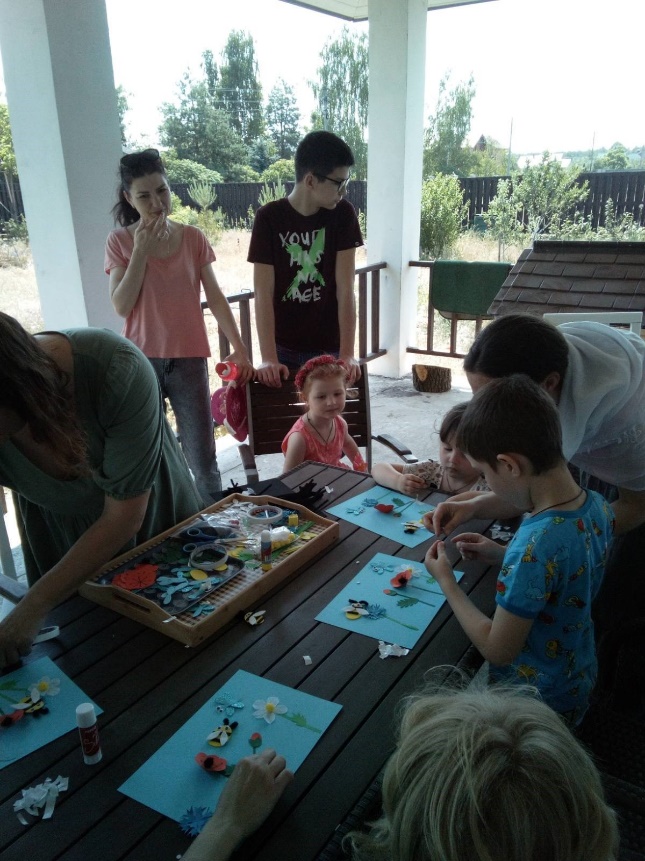 Charity foundation "С.В.І.Т. РАЗОМ – 2022 ( W.O.R.L.D. Together - 2022)
The fund spent donations  to receive & comfort refugees from Kharkiv region, equipping them with food, clothes and helping to organize relocation further to western part of Ukraine. 

Purchase of food supplies - EUR 1200  (cereals, flour, pasta, tea, coffee, sugar) 
Clothing  - EUR 2000 for footwear and clothes
Hygiene  -  EUR 1800 for shampoos, soaps, sanitary pads, etc.
Other - EUR 700 for manufacturing travel bags for personal belongings and luggage of refugees
Logistics -  EUR 300 for fuel
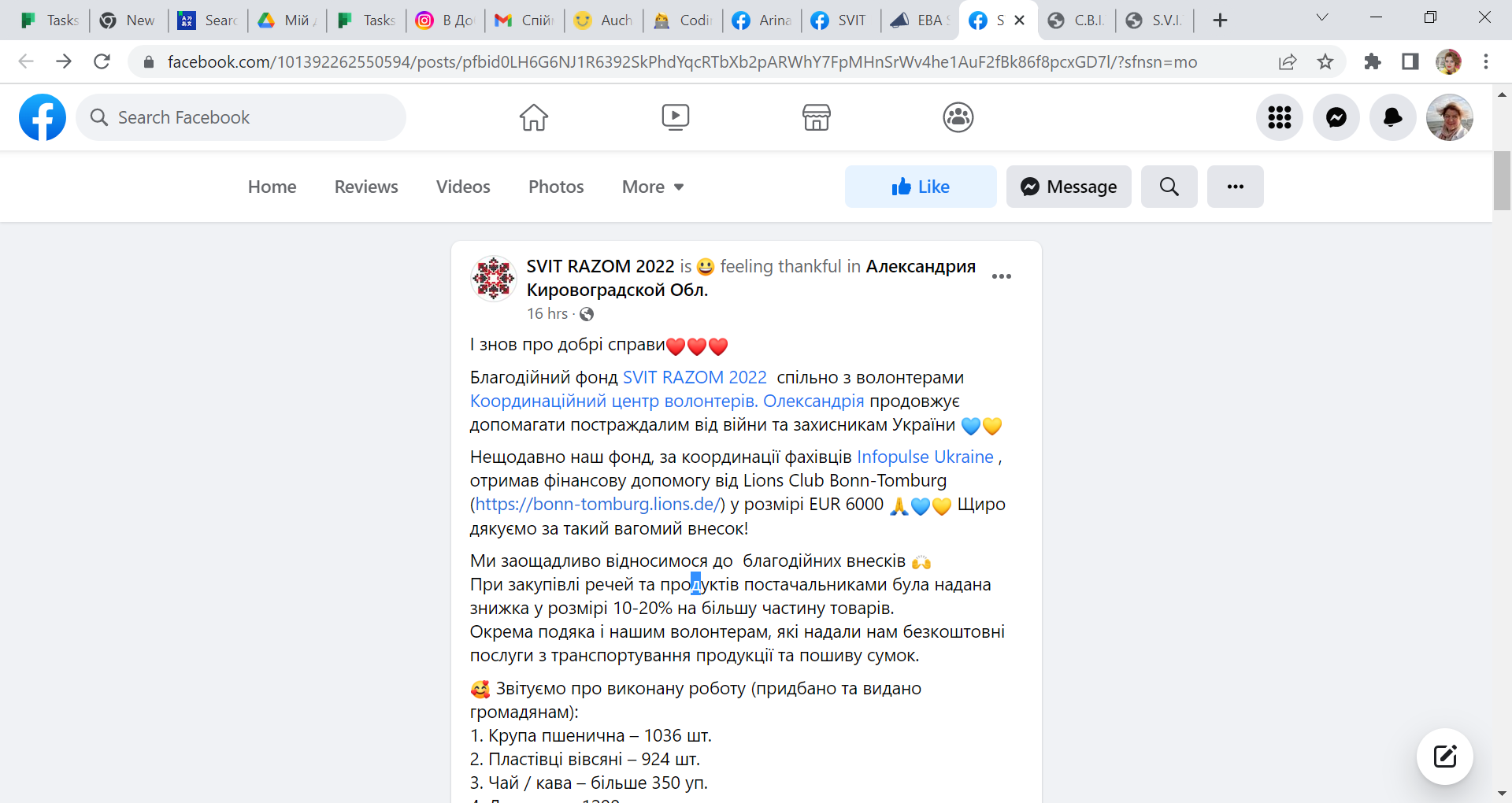 The fund piblished the report about this donation spending on their official page , and mentionaed the donator also, recognizing the efforts of the community:  https://www.facebook.com/svit.razom.2022/posts/pfbid02PeaSiPedStzbshSpmT7PxLiAWqHRZvAPKZA1fQdhQUVqBpSv2HJoykDGBVMLK4bLl
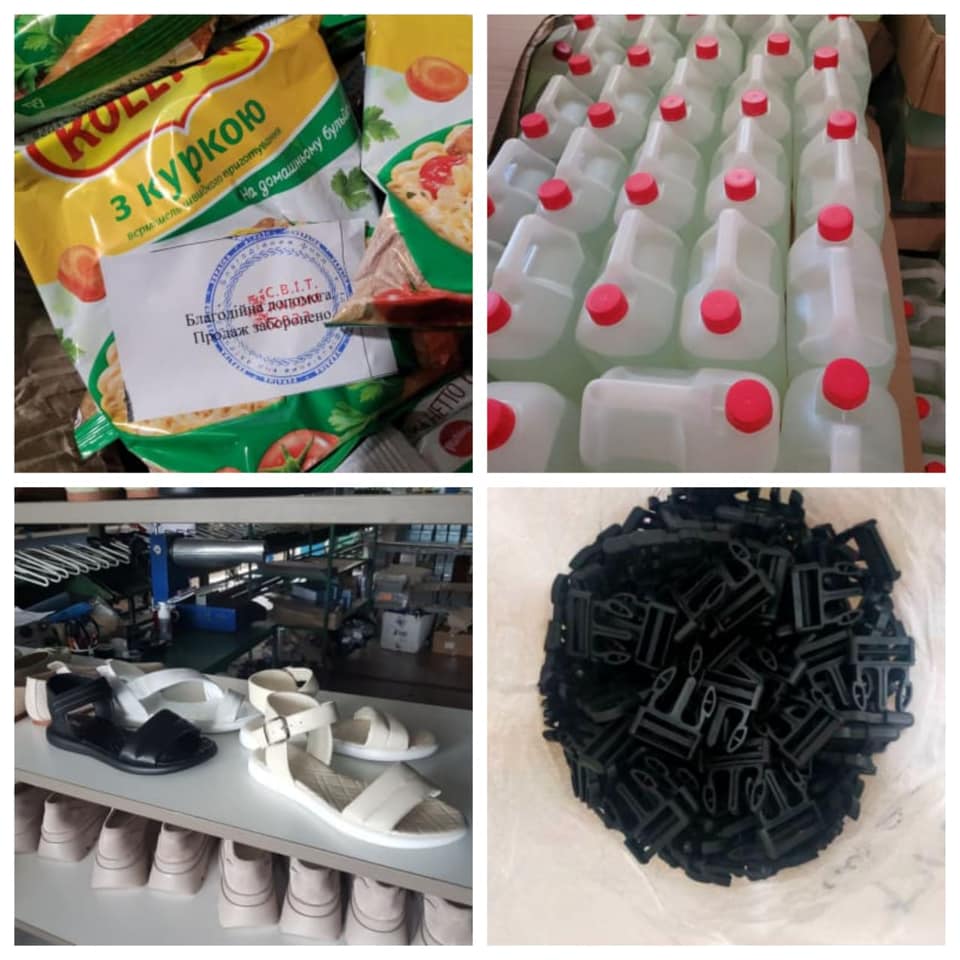 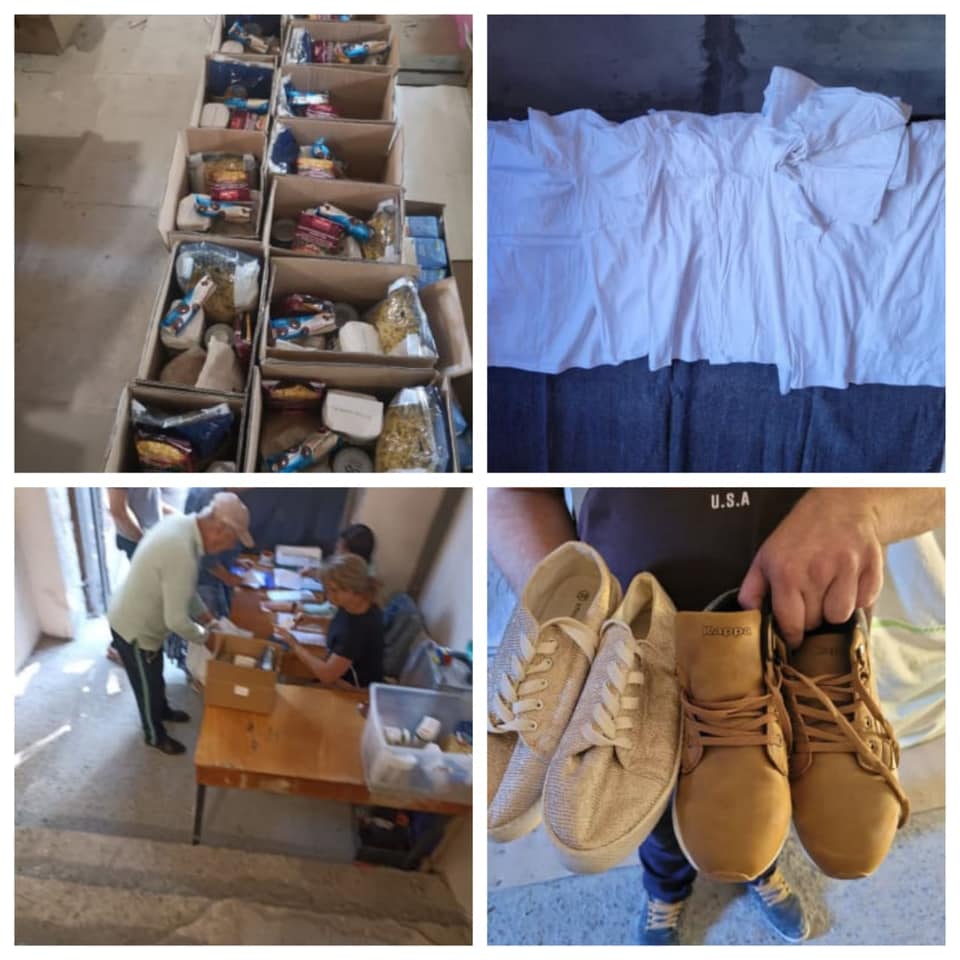